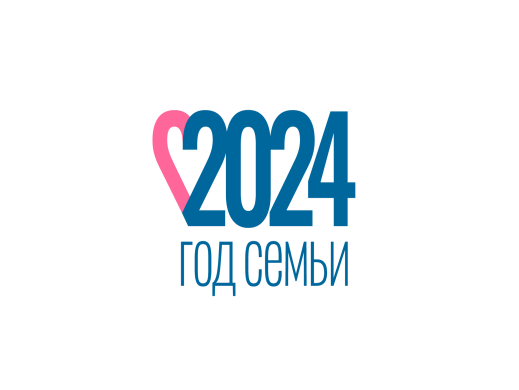 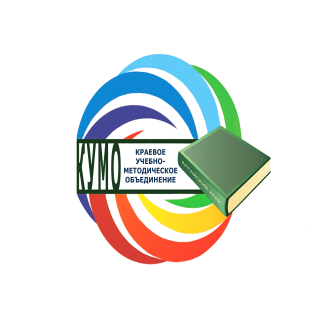 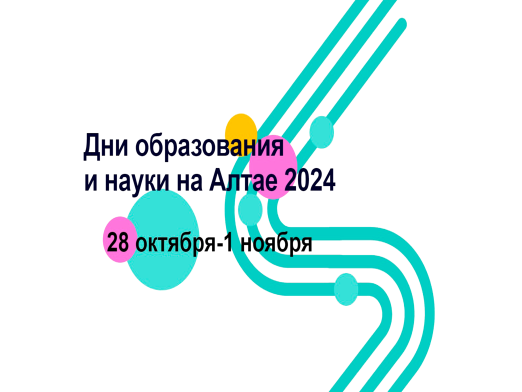 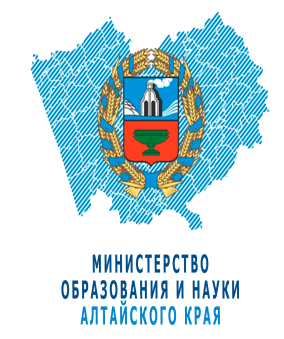 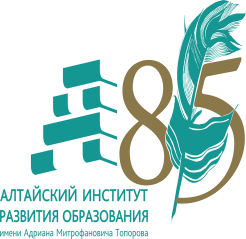 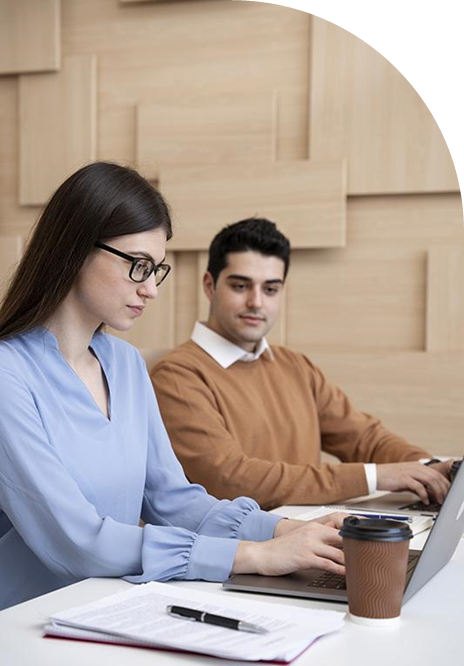 Результаты ОГЭ по английскому языку: анализ, проблемы, перспективы.
Казакова Н.Е., заместитель руководителя КУМО по иностранным языкам, учитель английского языка МБОУ «Гимназия №69»
ОГЭ - 2024
Количество участников
Результаты ОГЭ
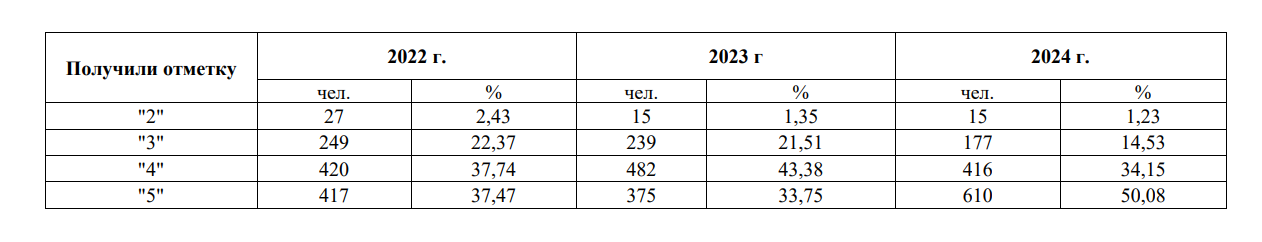 Средняя отметка - 4.3
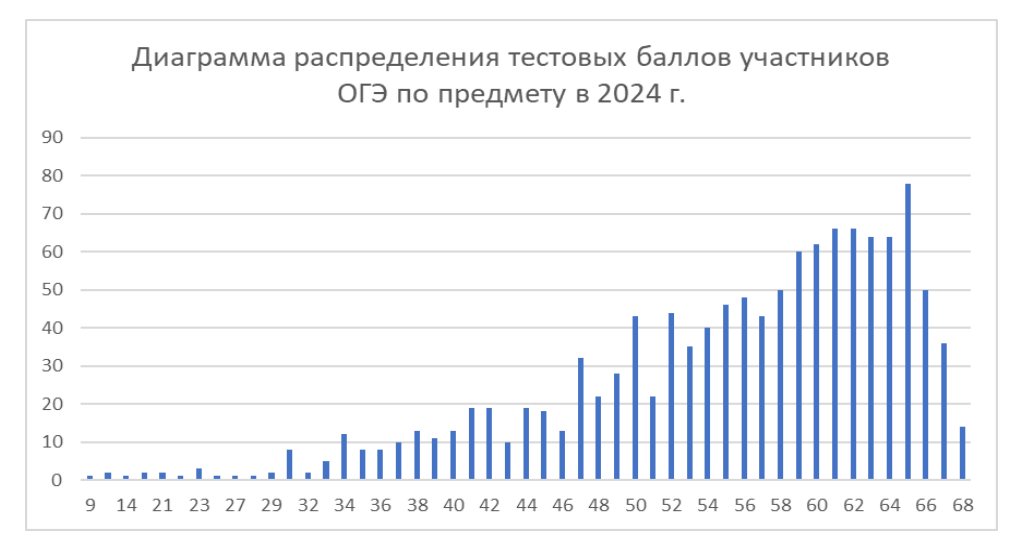 Количество учащихся
ОО с наиболее высокими результатами
ОО с низкими результатами
Шкала пересчета первичного балла в отметку по пятибалльной шкале
Процент выполнения заданий КИМ
Аудирование

Задания 1-4 – 90.33 (83.01) (Б)
Задание 5- 73.58 (77.55) (Б)
Задания 6-11 –84.7 (66.84) (П)

Чтение

Задание 12 – 92.58 (89.55)(Б)
Задания 13-19 – 84.22 (82.06) (П)

Лексика и грамматика

Задания 20-28 – 73.29 (66.97) (Б)
Задания 29-34 – 77.4  (73.81) (Б)
Процент выполнения заданий КИМ
Письмо

Задание 35 (П)
К1 – 89.27 (83.74)
К2 -  88.35 (85.55)
К3 –  51.78 (43.11)
К4 –  89.56 (87.7)

Устная речь
Задание 1 – 73.87 (65.76) (Б)
Задание 2 – 88.23 (82.3) (П)
Задание 3 (Б)
К1 – 79.13 (78.6)
К2 – 76.9  (76.4)
К3 – 55.1 (50.85)
2  As the winner of the contest, Lucy has got …
1) an invitation to participate in a TV show.
2) a telescope to watch the stars.
3) a yearly ticket to the planetarium.

В данном задании правильным является ответ 2. 
Большинство участников экзамена, ответивших неправильно, выбрали ответ 1. Дистрактором для ошибки послужило упоминание говорящей телевизионного шоу (“I saw the same one on a TV show on the educational Channel”). Участники экзамена не обратили внимание, что в задании требуется дать ответ о призе, который Люси  получила за участие в конкурсе, а шоу упоминалось девочкой, чтобы объяснить маме, какой именно телескоп она выиграла. Участники экзамена, выбравшие вариант 3, услышали еще одно слово-дистрактор – планетарий (“it's much more interesting than going to the Planetarium”), не распознав при этом контекст.
1. Go and see it
2. Become a professional
3. Follow your dream
4. Join a team
5. Beware of risks
6. Be like them

Правильным ответом является последовательность цифр 13456.

Наибольшую сложность вызвал подбор рубрики к высказыванию говорящего В.
Часть участников экзамена выбрала рубрику 2, видимо интерпретируя фразу
 говорящего “swimming has been something that I have done all my life.” 
Тем не менее правильный ответ 3 выводится из основного содержания 
прослушанного высказывания –  автор высказывания решил заняться 
новым видом спорта и не смотря на ожидаемые трудности, готов их преодолеть.
 (“I know I'll need to learn a lot and it's not going to be easy like anything you do
 for the first time, but I'm ready to have a go. 
If you want to do something very much I think you should try it.”)
Задания 6-11
6. Forty   (fourty – 121/321)
                (fourteen – 11)
                (forthy, foorty, fourthy, fourten, fourtee )

9.  nurse   (hospital, doctor, nerse (9 участников) , nurce (7 участников), nourse (6 участников), nurs, nearse, nource, nerce и т.п.)
Чтение. Задание 12.
Е.  Although in 1963 the group issued more than three hundred thousand copies of their second album at home, they only broke the American market a year later. During their first tour to the USA the group was welcomed by thousands of fans at Kennedy airport in New York. For half a year The Beatles were touring the USA and were top of the charts.
Правильный вопрос к этому тексту – 2 (How did The Beatles conquer America?). Однако часть участников выбрала вопрос  How many songs did The Beatles record?, поскольку в этом тексте есть упоминание о количестве копий альбома группы, то есть числительное «three hundred thousand» послужило дистрактором для ошибки. Данные участники не вдумывались в смысл высказывания, а ориентировались только на отдельные слова. Ключевым в этом тексте является последнее предложение, в котором говорится, что группа ездила в турне по США и заняла первые места в рейтингах популярности в этой стране.
Грамматика и лексика
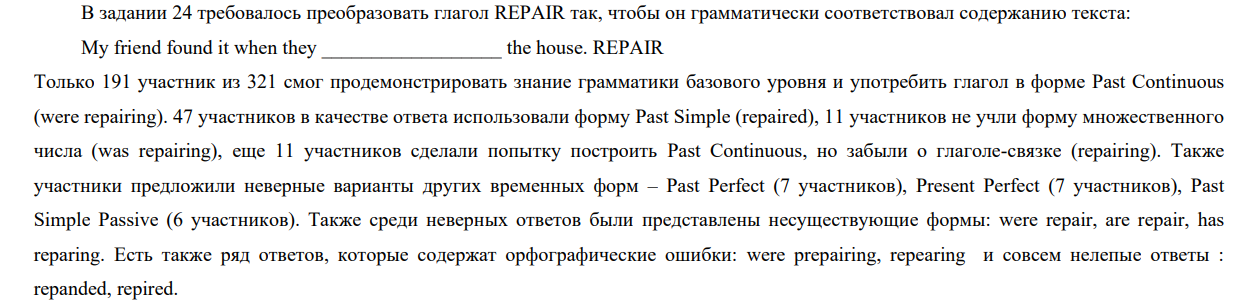 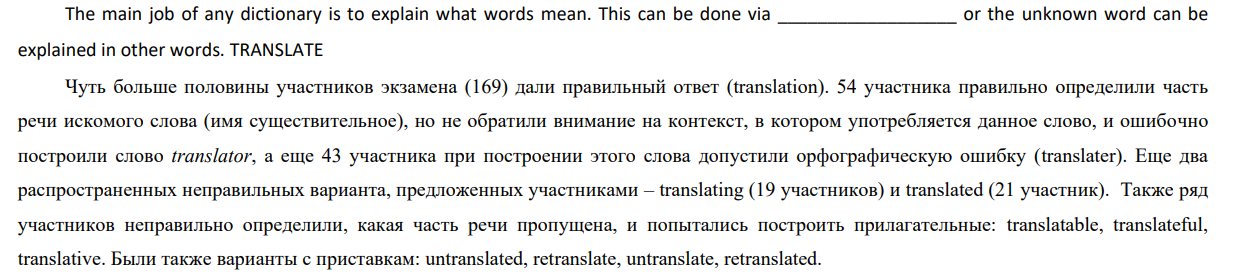 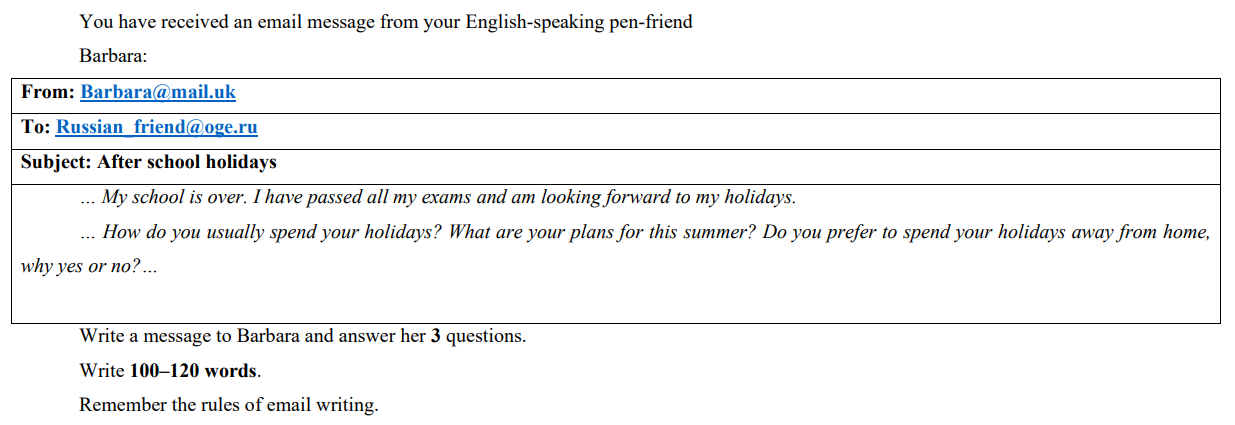 How do you usually spend your holidays?
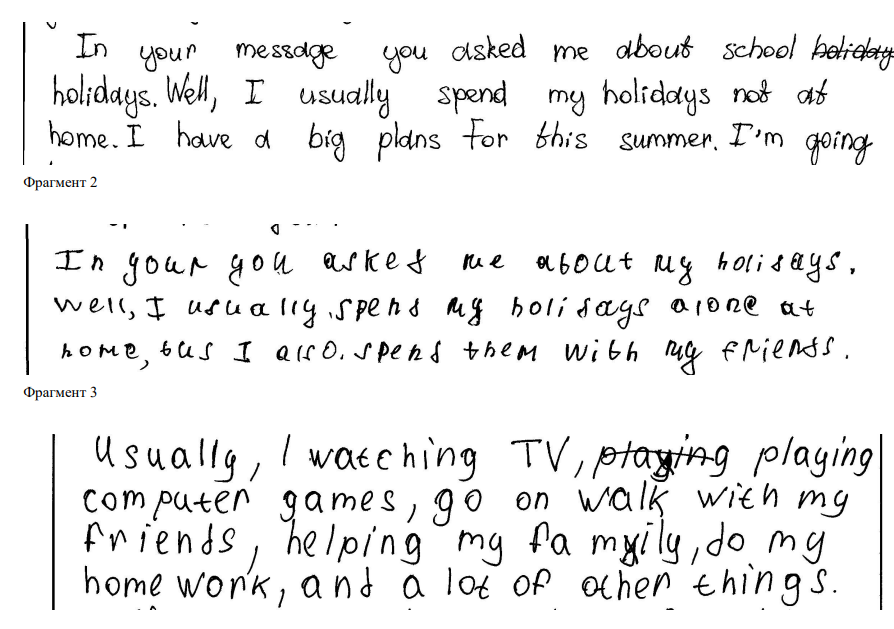 Do you prefer to spend your holidays away from home, why yes or no?…
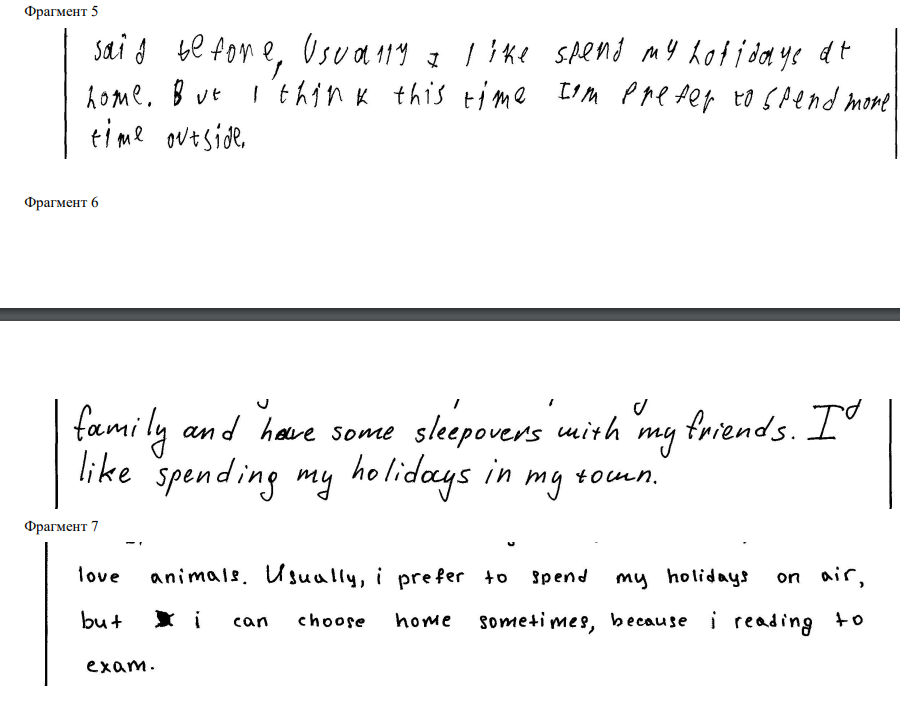 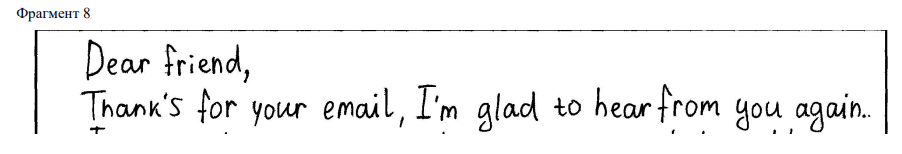 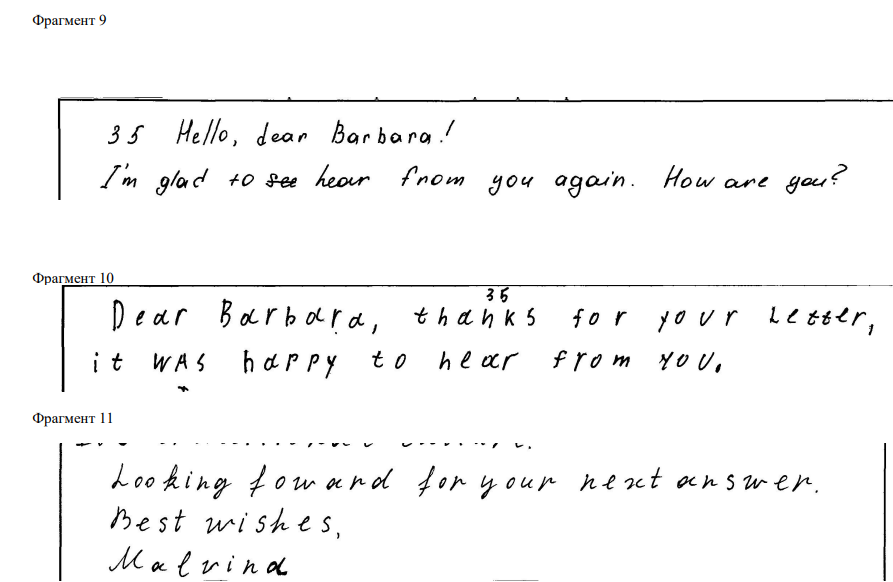 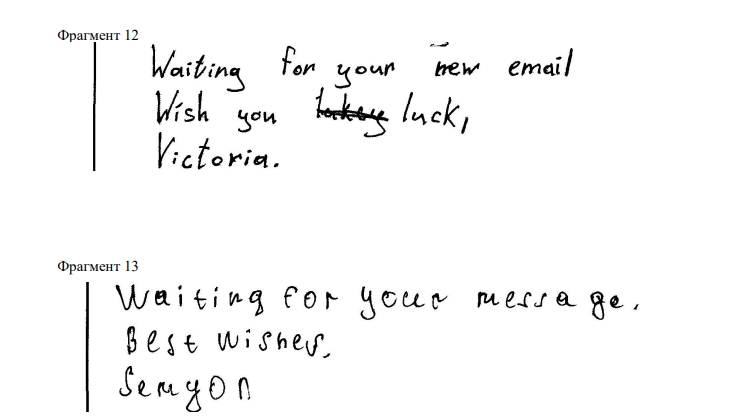 Устная речь. Задание 1
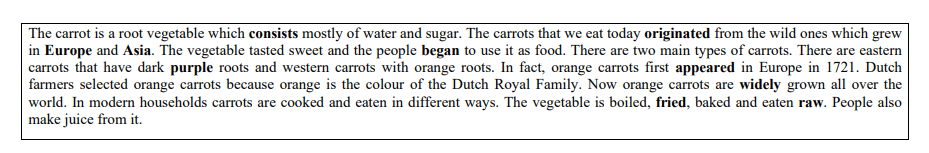 Устная речь. Задание 2
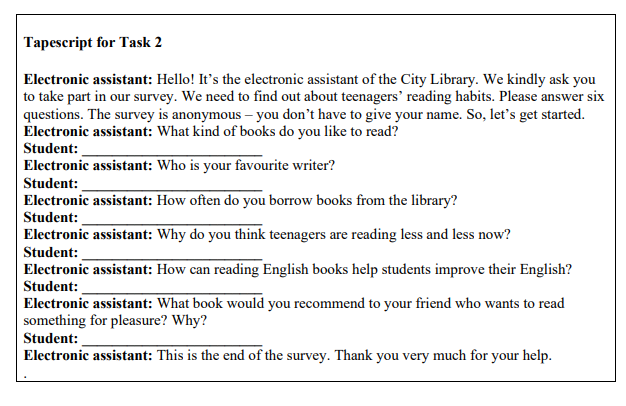 Устная речь. Задание 3
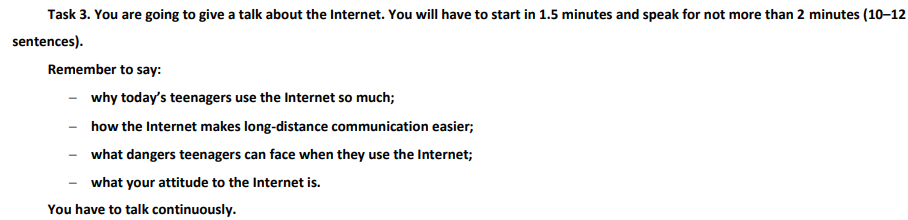 Спасибо за внимание!
Казакова Наталья Евгеньевна, 
natk14071@rambler.ru
89039921387